DECRETO N°44
APRUEBA NUEVO REGLAMENTO SOBRE GESTIÓN PREVENTIVA DE LOS RIESGOS LABORALES PARA UN ENTORNO DE TRABAJO SEGURO Y SALUDABLE
Víctor Cantillana Cordero
Subgerente de Seguridad del Trabajo
Gerencia de Prevención de Riesgos.
Mutual de Seguridad CChC.
PROPÓSITO
La introducción de esta nueva reglamentación busca modernizar y hacer más coherente el marco regulatorio de la prevención de riesgos laborales en Chile. La intención es simplificar y sistematizar las normas, facilitando su comprensión y aplicación tanto para empleadores como para trabajadores. Además, se enfatiza la integración de los principios de trabajo decente y equidad de género, en línea con los compromisos internacionales adquiridos por el país.
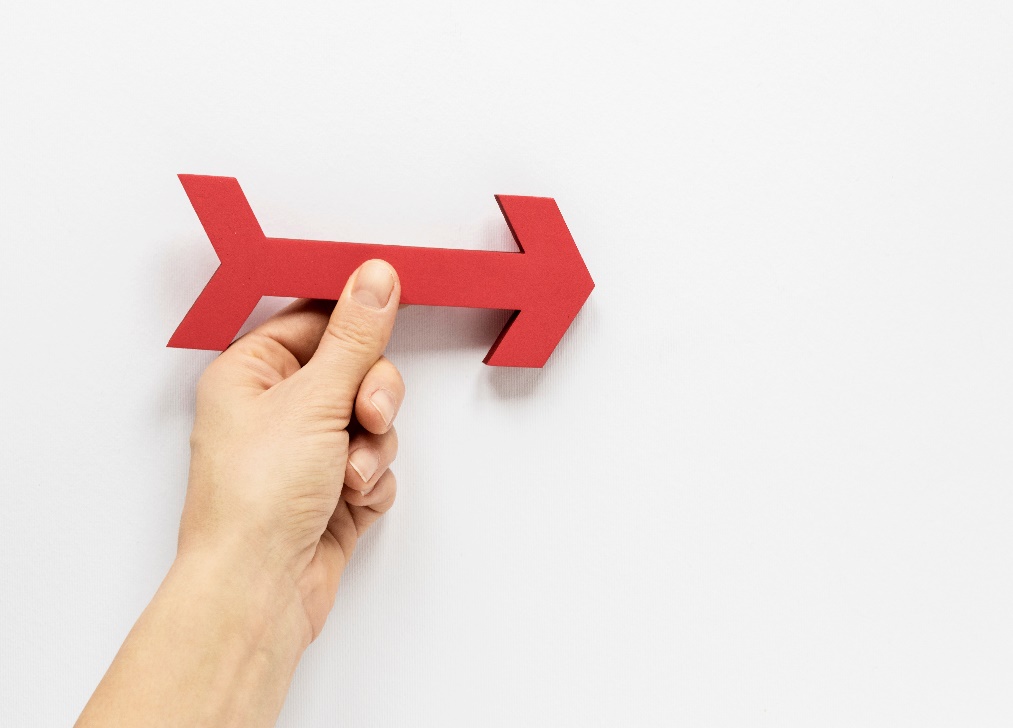 CONTEXTO / OBJETIVOS / PRINCIPIOS
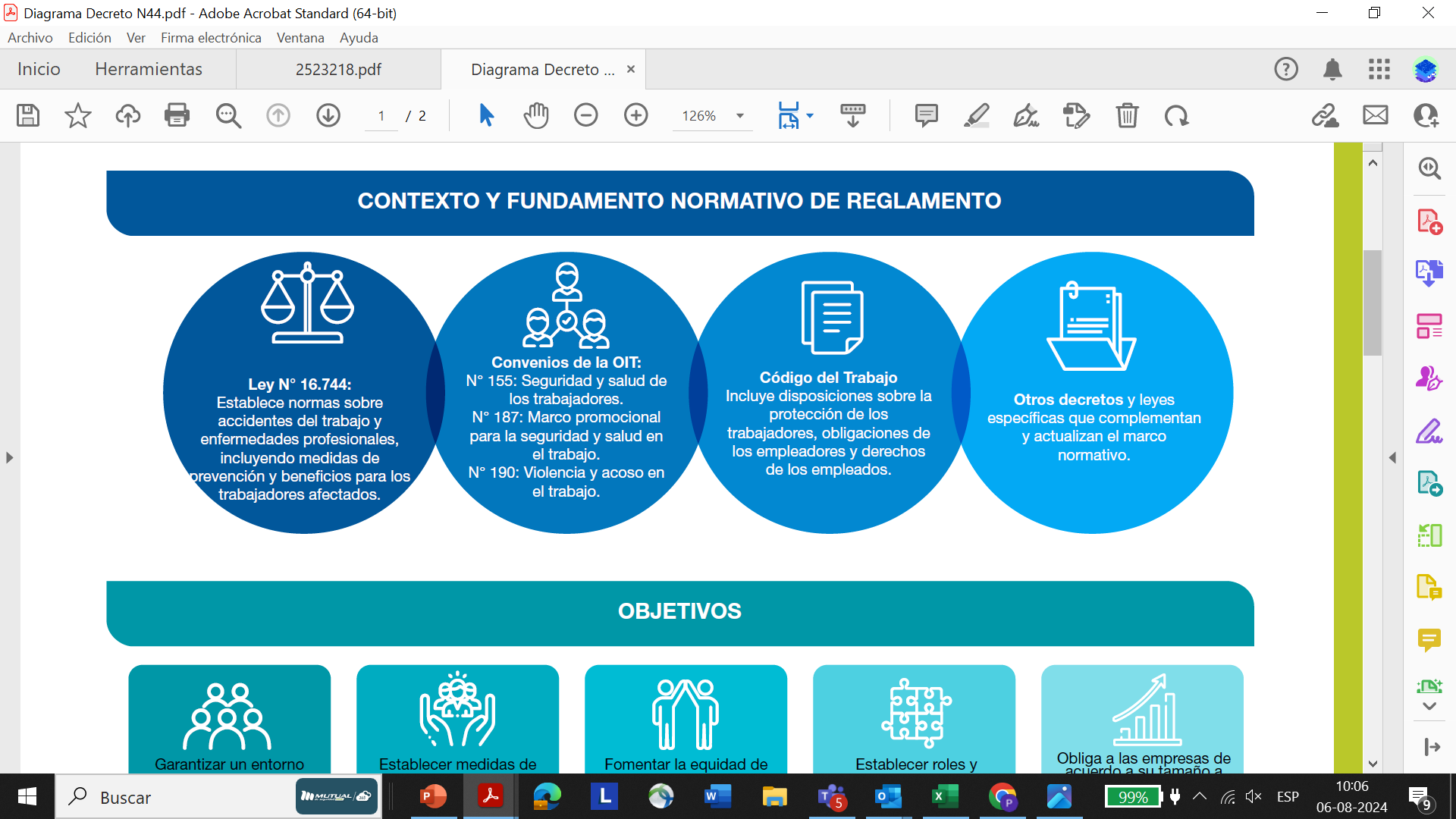 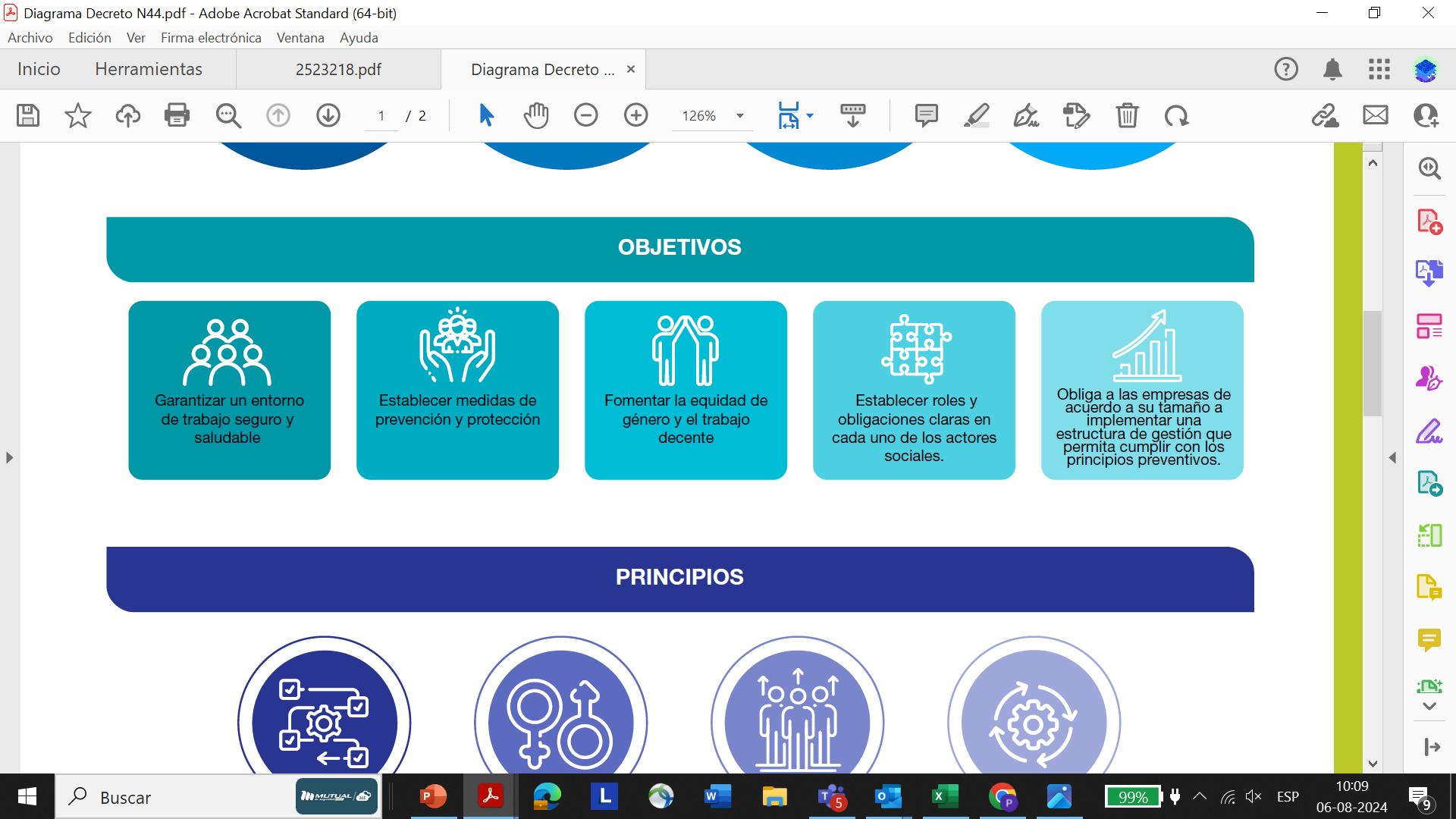 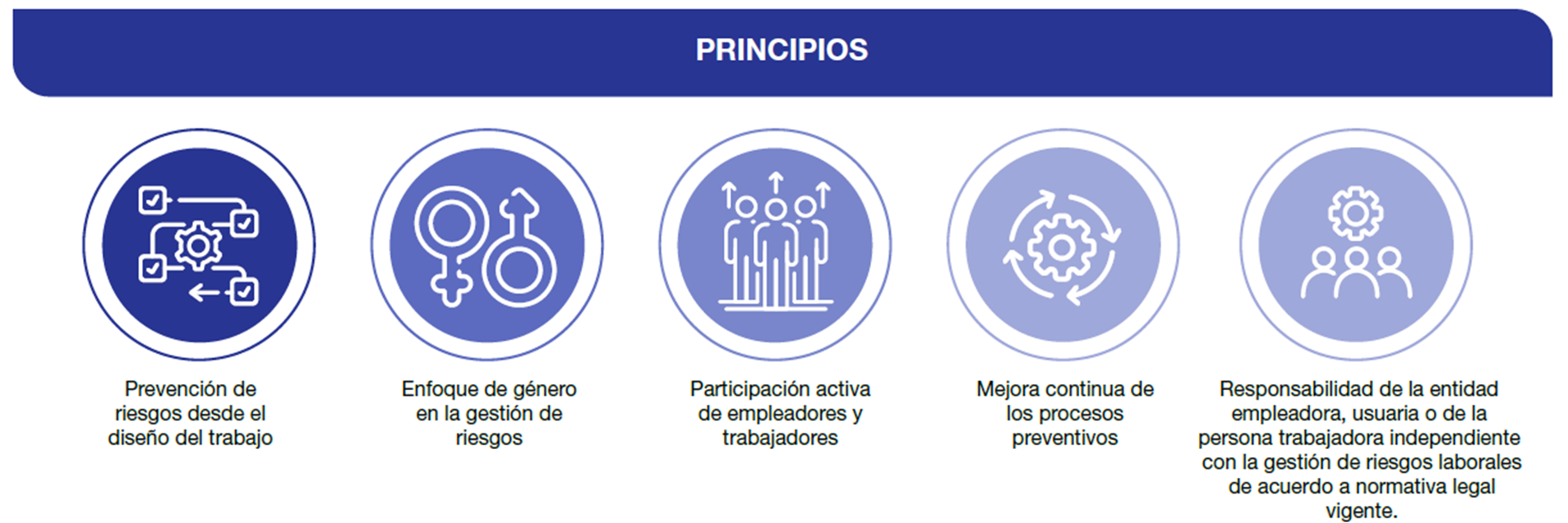 CONTEXTO / OBJETIVOS / PRINCIPIOS
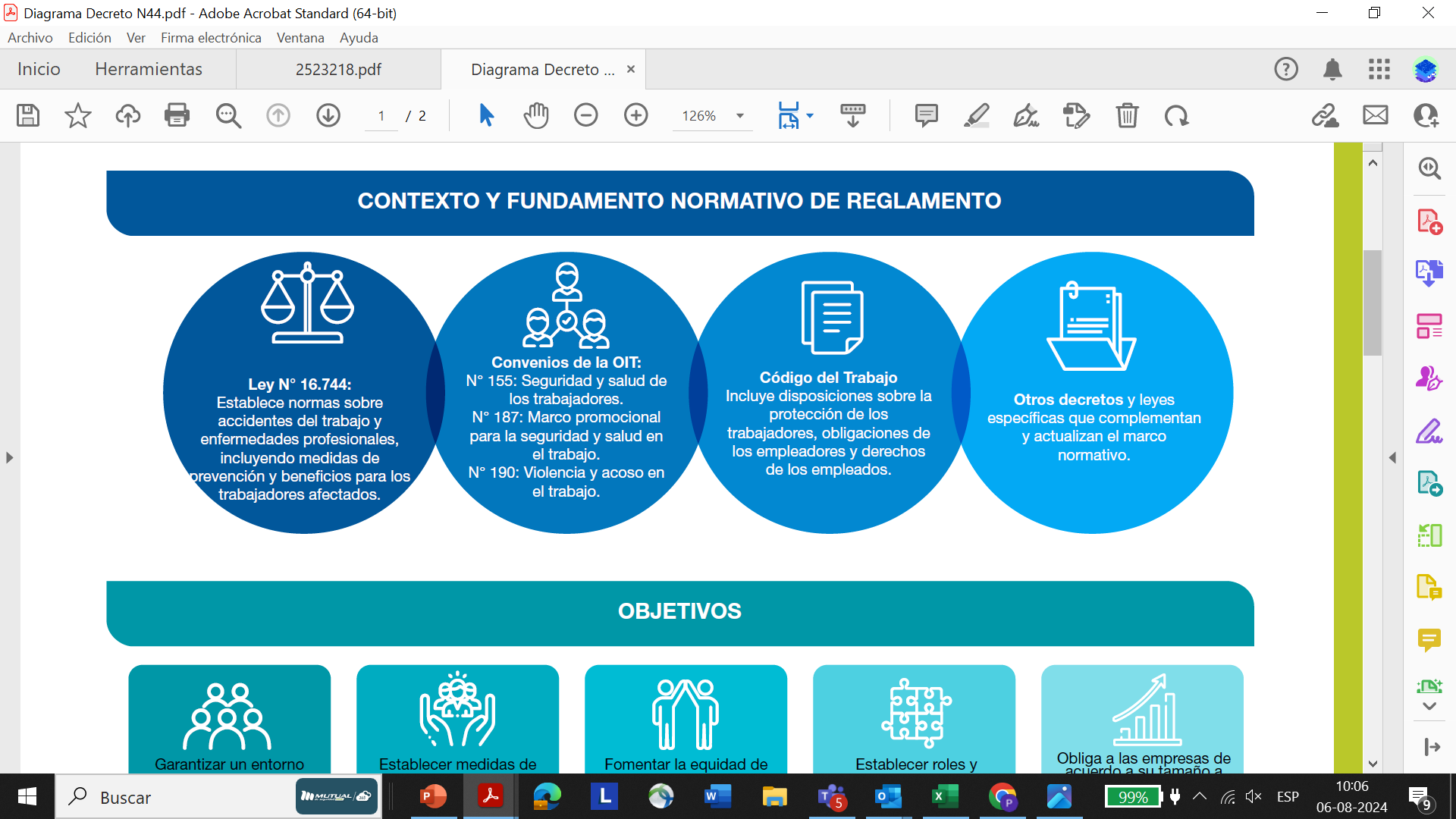 CONTEXTO / OBJETIVOS / PRINCIPIOS
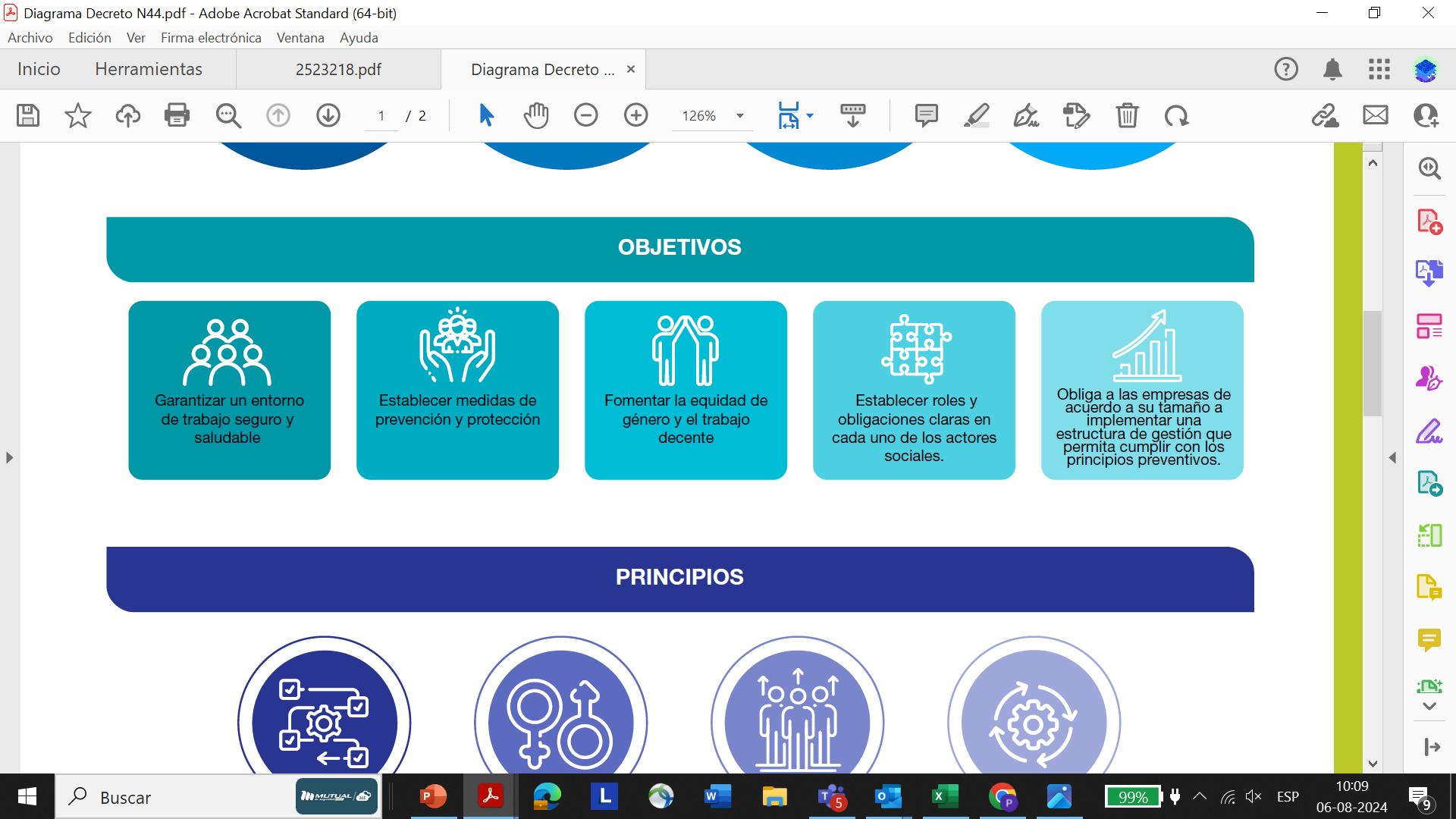 CONTEXTO / OBJETIVOS / PRINCIPIOS
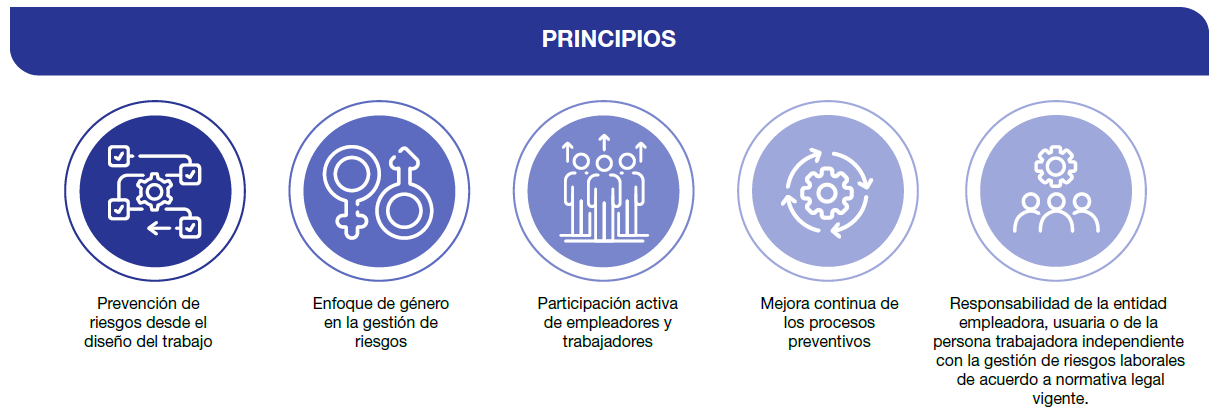 DEFINICIONES
En las definiciones, se entrega un glosario que puede servir para tomar definiciones, dentro de las que resultan de mayor relevancia:

Gestión preventiva: Corresponde a aquellas acciones sistematizadas que debe ejecutar la entidad empleadora, de acuerdo con la normativa vigente, para proteger eficazmente la vida y salud de las personas trabajadoras.

Entorno de trabajo seguro y saludable: Es aquel en que se han eliminado los riesgos laborales presentes en los lugares de trabajo, o se han tomado todas las medidas necesarias para reducir al mínimo o controlar tales riesgos y se ha integrado la prevención de riesgos con la cultura organizacional de la respectiva entidad empleadora.

Incidentes o sucesos peligrosos: Son aquellos eventos que potencialmente pueden tener como consecuencia un accidente o un daño a la salud de las personas, siempre que todos ellos impidan el normal desarrollo de las actividades laborales afectadas. 

Personas trabajadoras especialmente sensibles a determinados riesgos: Son aquellas personas que, por sus características o condiciones personales, son más sensibles o vulnerables a determinados riesgos y requieren de un mayor grado de protección. 
Además, incluye las definiciones de: Violencia y acoso en el mundo del trabajo, Violencia o acoso por razón de género (Incluye el acoso sexual), Medidas preventivas, Medidas correctivas
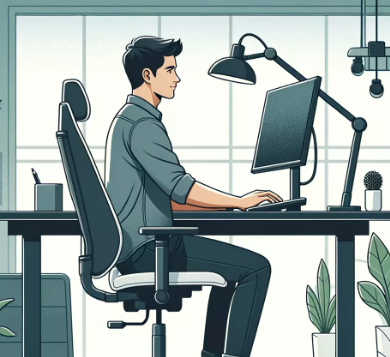 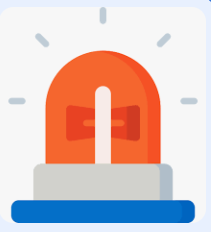 PILARES
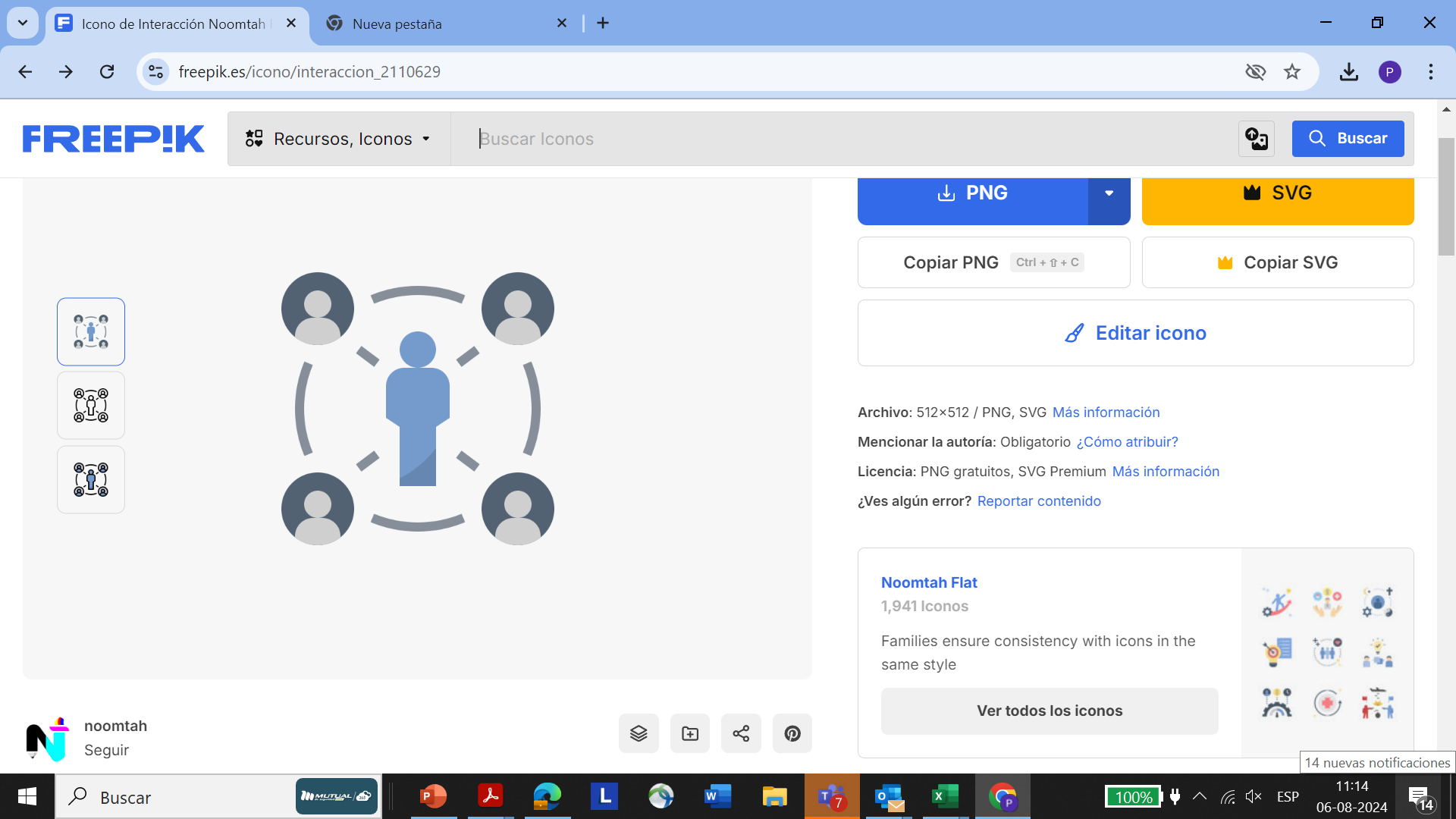 GESTIÓN PREVENTIVA
1
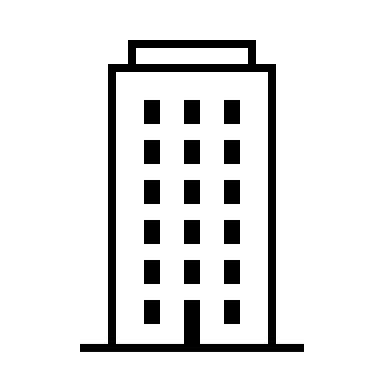 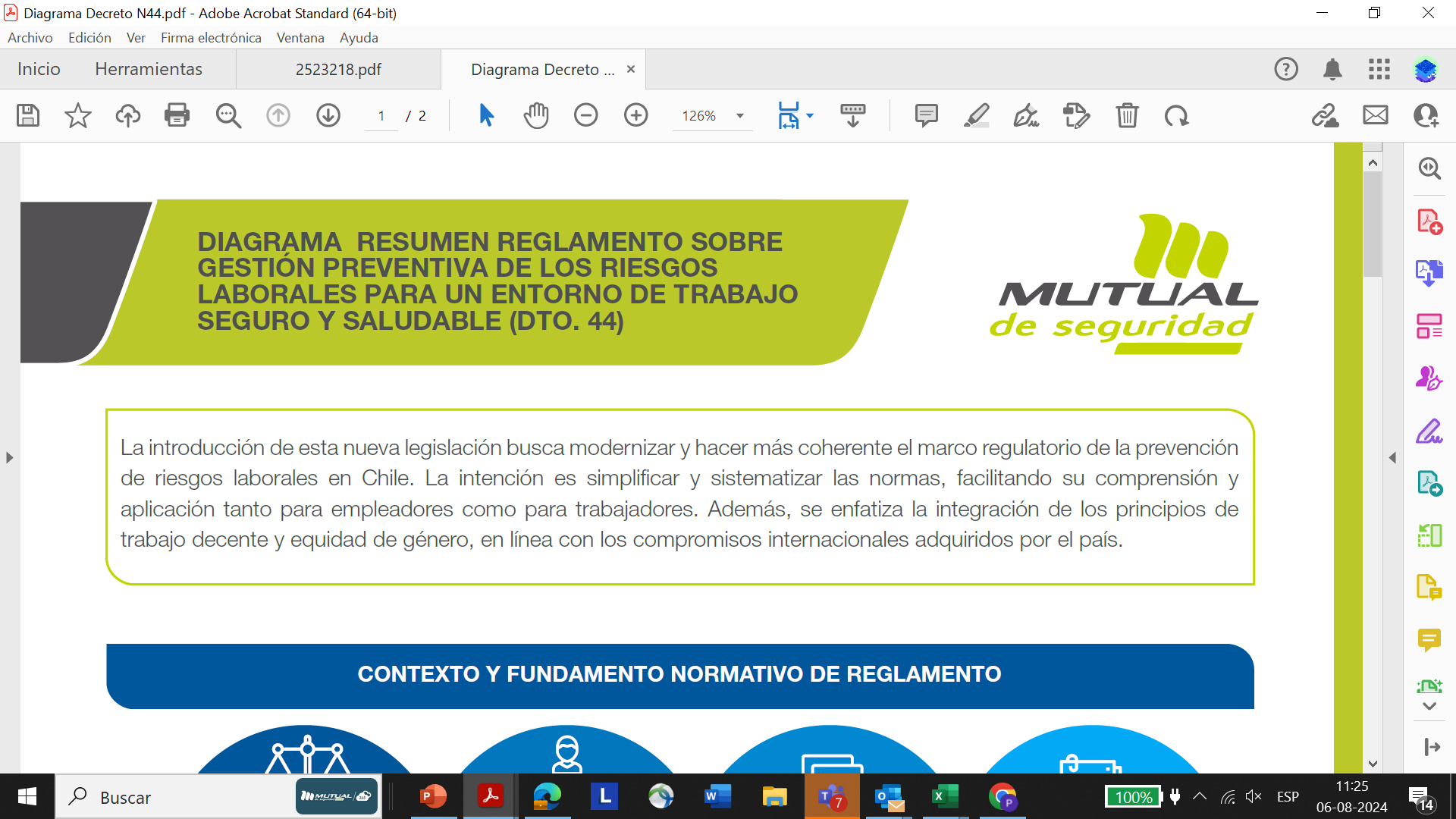 INTERACCIÓN ACTORES SOCIALES
Personas trabajadoras
Entidades empleadoras.
Organismos Administradores
Autoridad
ORGANIZACIÓN Y ESTRUCTURA PREVENTIVA
2
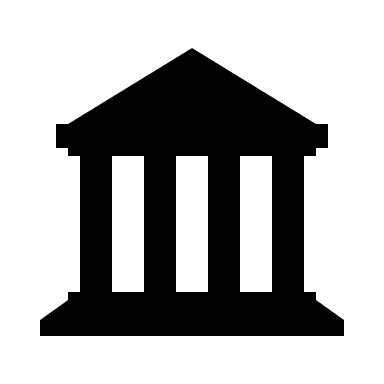 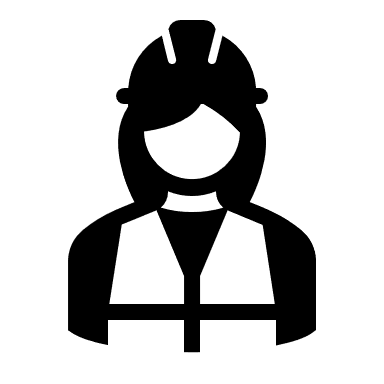 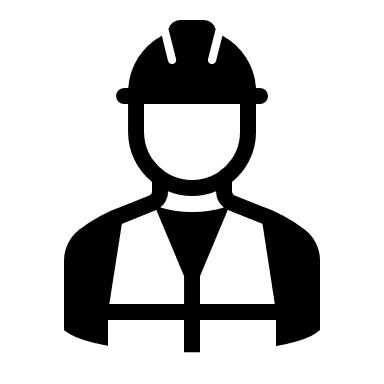 VIGILANCIA/INVESTIGACIÓN/REGISTRO/INDICADORES
3
ASISTENCIA TÉCNICA DE LOS ORGANISMOS ADMINISTRADORES
4
FISCALIZACIÓN DE LA ACTIVIDAD PREVENTIVA, VIGENCIA DEL REGLAMENTO Y DISPOSICIONES TRANSITORIA
5
1
GESTIÓN PREVENTIVA (TÍTULO II, DTO N°44)
ELABORAR O MODIFICAR PROGRAMA  DE TRABAJO PREVENTIVO
BASADO EN MIPER Y EVALUAR SU EFICACIA ANUALMENTE
PROMOVER LA CONSULTA Y PARTICIPACIÓN DE LAS PERSONAS TRABAJADORAS EN LA GESTIÓN PREVENTIVA
GARANTIZAR INFORMACIÓN Y FORMACION EN SST CAPACITACIÓN DE LOS RIESGOS LABORALES A PERSONAS TRABAJADORAS
CONFECCIONAR  MATRIZ DE IDENTIFICACIÓN DE PELIGROS Y EVALUACIÓN DE RIESGOS (MIPER)
GESTIÓN PARA LA REDUCCIÓN DE RIESGOS DE EMERGENCIAS Y CATÁSTROFES Y, 
 FRENTE A SITUACIONES DE RIESGO GRAVE E INMINENTE
DEBER DE COORDINACIÓN Y COOPERACIÓN  PREVENTIVA DE ENTIDADES EMPLEADORAS  EN UN MISMO LUGAR  DE TRABAJO
ENTIDADES 
EMPLEADORAS
SOBRE 100 TRABAJADORES
25 - 100 TRABAJADORES
10- 25 TRABAJADORES
NUEVO PROGRAMA 
Obligación de la entidad empleadora para elaborar o actualizar un Programa de Trabajo Preventivo con las siguientes características:
Considerar a las Personas especialmente sensibles.
Las medidas preventivas y correctivas a implementar, los plazos de implementación y los responsables de su ejecución. 
Actividades de promoción para prevenir los factores de riesgos asociados al consumo de alcohol y drogas en los lugares de trabajo y difundir un estilo de vida y alimentación saludables. 
Actividades a implementar, a fin de prevenir los factores de riesgos asociados a la conducción de vehículos motorizados.
Difundido física o digitalmente. Escrito y firmado por el representante legal.
Evaluable anualmente.
Integra el concepto de prelación de medidas preventivas, Seguridad en Máquinas y Elementos de protección y Protecciones colectivas. 
Plazo de 30 días corridos para su puesta en marcha, post aprobación y definición de la Matriz IPER
Remitir copia al CPHS, según aplique.
NUEVO
Deberá promover la consulta y participación de los representantes de las personas trabajadoras, cuando se prevean cambios en los procesos o en la estructura organizacional de la entidad empleadora que puedan poner en riesgo grave la vida y salud de quienes los ejecuten, así como en las medidas adoptadas para controlarlo o mitigarlo.
Establece rol para las organizaciones sindicales respecto a promover la realización de acciones de difusión y capacitación de las personas trabajadoras en materias de SST.
NUEVO
Capacitación para toda persona trabajadora: Establece la duración  de 8 horas para las capacitaciones teoría practica con enfoque de género y periodicidad cada 2 años.
NUEVO
Cuando en los lugares de trabajo presten servicios dos o más entidades empleadoras, o al menos una entidad empleadora y una o más personas trabajadoras independientes.
NUEVO 
Obligación de confeccionar la MIPER, que debe contar con enfoque de género y elaborado conforme a “Guía Técnica para la identificación y evaluación primaria de riesgos en los ambientes de trabajo” del Instituto de Salud Pública o el documento que lo reemplace. (Metodología de la RES. 149 ISP).
NUEVO
Incorpora la GRD por medio del Articulo 184 del Código del Trabajo frente a un Riesgo Inminente o Grave 
Faculta a las personas trabajadoras para  activar el art. 184 bis y el procedimiento para su activación:
1. Interrumpir /Abandonar las labores
2. Avisar a la entidad empleadora
3. Entidad Empleadora informa a la DT respectiva
< 10 TRABAJADORES
[Speaker Notes: Definición Gestión Preventiva: Corresponde a aquellas acciones sistematizadas que debe ejecutar la entidad empleadora, de acuerdo con la normativa vigente, para proteger eficazmente la vida y salud de las personas trabajadoras. ( DTO. 44)]
2
ORGANIZACION Y ESTRUCTURA PREVENTIVA
SIST GESTION SST
Elementos mínimos:
Política SST
Estructura Organizacional
Diagnostico, planificación y programación
Evaluación y Auditoría
Mejora Continua
CPHS
Reglamento Interno
Mapa de Riesgos
Entidades Empleadoras
DPTO. PRP
Sobre 100 trabajadores
Encargado de
Prevención de Riesgos
25-100 trabajadores
Delegado de SST
SIST GESTION SST
Elementos mínimos:
Política SST
Autoevaluación y Matriz IPER
Programa Preventivo.
10-25 trabajadores
CPHS / NUEVO
Capacitación  de una duración de 20 horas y contemplará contenidos definidos. a) roles, funciones y normativa del CPHS, b) IPER, c)inv. de acc TB y EP, y d) elaboración del Programa de Trabajo.
Dar las facilidades para que cualquiera de los integrantes del Comité Paritario de Higiene y Seguridad acompañe al experto en prevención de riesgos de la entidad empleadora o a los especialistas del respectivo organismo administrador de la ley N° 16.744, así como a los Inspectores del Trabajo, en las visitas y fiscalizaciones que estos efectúen a los lugares de trabajo, para constatar el cumplimiento de la normativa sobre prevención de riesgos laborales, pudiendo formularles las observaciones que estimen conveniente.
Establece la Metodología de Investigación de Accidentes que deberá aplicar el CPHS frente a los Accidentes Graves, ACRM.
Consultar al Comité Paritario de Higiene y Seguridad, cuando se prevean cambios en los procesos de trabajo, sobre el contenido o la organización del trabajo que puedan tener repercusiones graves para la vida o la salud de las personas trabajadoras; y,
Permitir el libre acceso a los lugares de trabajo de cualquiera de los integrantes del Comité para el cumplimiento de sus funciones, incluyendo la entrevista a personas trabajadoras, siempre que no se altere el normal desarrollo del proceso productivo.
< 10  trabajadores
DEPTO PREVENCIÓN DE RIESGOS LABORALES / NUEVO
Incorpora la  autonomía en las materias técnicas que deba conocer en el ejercicio de sus funciones, respecto de la entidad empleadora.
Define y explicita las funciones del Depto. de Prevención de Riesgos que antes enunciaba el art. 8 del antiguo DS40
Establece un mínimo para los encargados del DPTO PRP: "Sin perjuicio de la categoría de experto de que se trate, la entidad empleadora deberá exigir que la persona que se encargará del Departamento acredite debidamente una experiencia laboral de al menos 12 meses, continuos o discontinuos, en la gestión de riesgos laborales para actividades similares en un periodo no superior a los tres años anteriores al inicio de sus funciones.“
Se explicita  que la entidad empleadora será siempre responsable del funcionamiento del Departamento de Prevención de Riesgos y del cumplimiento de las obligaciones que le impone la ley y este reglamento, debiendo proporcionar todos los medios y el personal necesario para dar cumplimiento a sus funciones y desarrollar las actividades programadas por dicho Departamento.
MAPA DE RIESGO / NUEVO
Exigibilidad, contenido y visibilidad de los mapas. Sin perjuicio de lo dispuesto en  el artículo 15 de este reglamento(OIRL), las entidades empleadoras deberán mantener en sus dependencias mapas de riesgos que permitan localizar y visualizar los principales riesgos a los que están  expuestos las personas trabajadoras. Estos mapas deberán considerar como mínimo: 
1. Un dibujo o esquema del lugar de trabajo.
2. Indicar, a través de símbolos, los principales riesgos existentes en el lugar de trabajo  conforme sean determinados en la matriz de identificación de peligros y evaluación de riesgos. La  actualización de los mapas de riesgos deberá efectuarse cada vez que cambie la referida matriz. 
Los mapas de riesgos deberán estar disponibles para las personas trabajadoras en sitios visibles de cada lugar de trabajo.
La metodología para la elaboración de los mapas de riesgos se regirá por una guía que al efecto dicte el Ministerio del Trabajo y Previsión Social mediante una resolución.
RIHS / NUEVO
Se establecen plazos y “actores” de la estructura organizativa de SST para la aprobación del Reglamento.
Se clarifican de mejor manera los contenidos del capítulo de disposiciones generales. (Disposiciones y/o procedimientos derivados de las ultimas normativas de SST (Violencia y Acoso, GRDE, entre otros).
Nuevo listado de obligaciones (10) para las personas trabajadoras, sumando disposiciones de normas del tránsito, cumplimiento política alcohol y drogas, actuar frente a riesgos grave e inminente
En prohibiciones se incorpora el consumo de alcohol y de drogas, estupefacientes o sustancias sicotrópicas ilícitas o la ejecución de las labores bajo los efectos del alcohol o drogas.
SISTEMA DE GESTIÓN SST / NUEVO:
Para los SGSST se debe considerar el enfoque de género en todas sus etapas de implementación.
Se obliga a la implementación de un SGSST para empresas de hasta 25 personas, con atributos definidos:
Política
Evaluación SST
MIPER (con la AT de los OA)
Programa de trabajo Preventivo.
ENCARGADO DE PREVENCION DE RIESGOS LABORALES / DELEGADO DE SST / NUEVO 
Encargado de Prevención de Riesgos : Los representantes legales de las entidades empleadoras de hasta cien personas trabajadoras deberán solicitar a su respectivo organismo administrador de la ley N° 16.744, que los capaciten personalmente o a quienes estos designen en materias de gestión de riesgos, considerando los contenidos mínimos que instruya la Superintendencia de Seguridad Social.  
Delegado de Prevención de Riesgos: En empresas de 10 a 25 personas donde no funciona un CPHS., durará 2 años en funciones y se elige mediante una asamblea por las personas que trabajen.
2
Depto. Prevención de Riesgos
Decreto 44
Decreto 40
3
VIGILANCIA / INVESTIGACIÓN / REGISTRO / 
INDICADORES
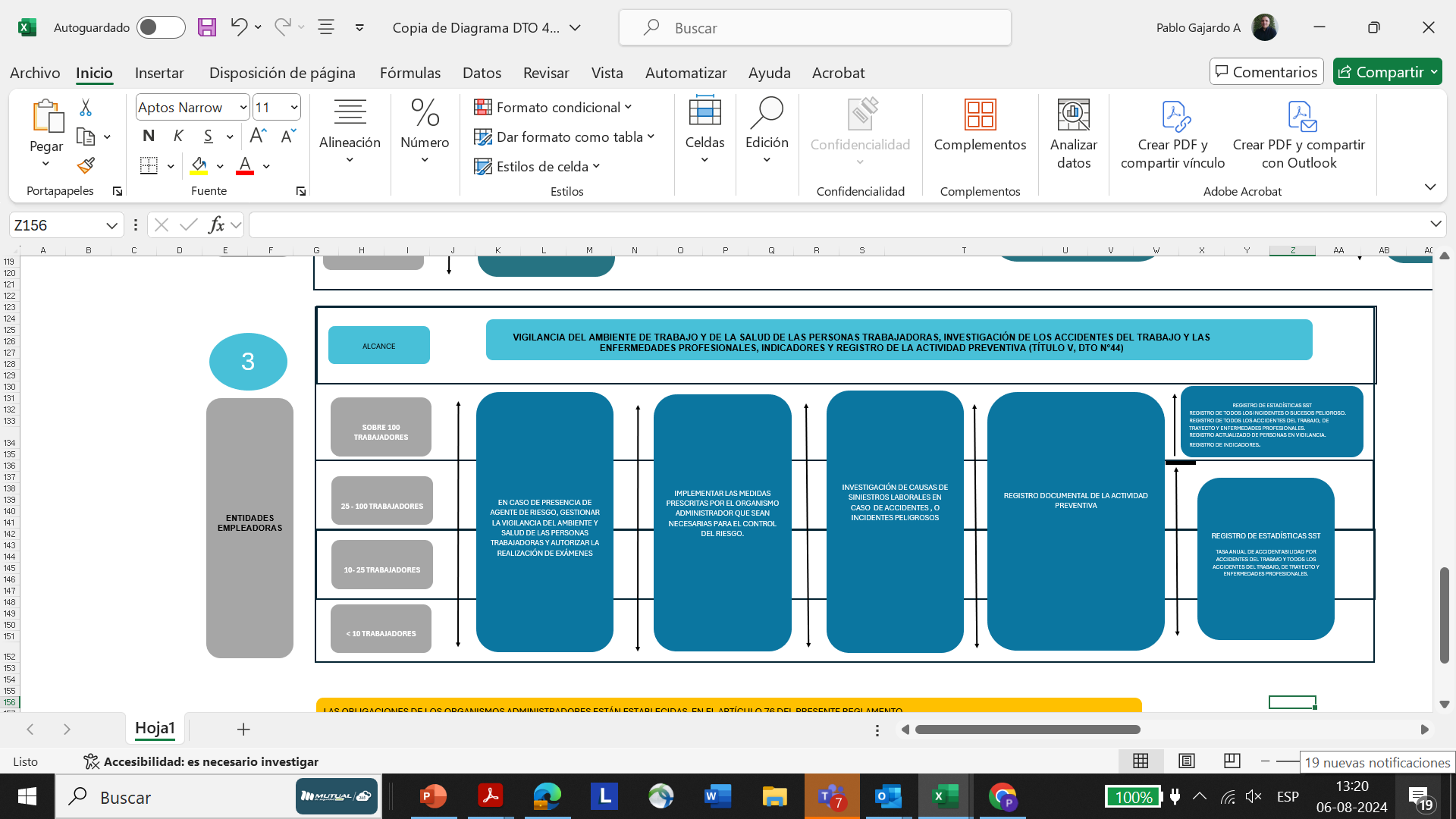 INDICADORES / NUEVO
. Complementando a la obligación de llevar estadísticas completas, indicadas en el antiguo decreto:
Tasa mensual de frecuencia 
Tasa semestral de gravedad
Se indica que se debe registrar la:
Tasa de accidentabilidad
Y se retira la antigua indicación de: 
“incluir aquellos casos llamados de trabajo liviano, en que el accidentado no se ausenta del trabajo, pero está impedido de efectuar su actividad habitual.”
Si la entidad empleadora no está obligada a contar con Depto. PRP deberán registrar, a lo menos, la tasa anual de accidentabilidad por accidentes del trabajo y todos los accidentes del trabajo, de trayecto y enfermedades profesionales. De forma detallada y separando por sexo.
REGISTRO / NUEVO
Se obliga a la entidad empleadora a registrar y respaldar toda la gestión preventiva y a mantenerla preferentemente de manera electrónica, para efectos de fiscalización, sea la autoridad o el OA.
El OA deberá poner un sistema de registro de la información con instrucciones que emanen de la SUSESO.
Los registros deben ser: 
Registro de todos los incidentes o sucesos peligrosos que ocurran en los lugares de trabajo
Registro de todos los accidentes del trabajo, de trayecto y enfermedades profesionales.
Registro actualizado de las personas trabajadoras en vigilancia de la salud en el respectivo OA .
La información debe ser detallada, manteniendo el resguardo de información sensible y disgregada por sexo .
PRESCRIPCION DE MEDIDAS
Emanadas de los Organismos Fiscalizadores, OAL., CPHS, Delegados
INVESTIGACIÓN DE ACCIDENTES  INCIDENTES Y SUCESOS PELIGROSOS / NUEVO
Se indica explícitamente la obligación de la entidad empleadora de investigar, con enfoque de género y de forma participativa, los accidentes de trabajo, incidentes peligrosos y enfermedades profesionales, ya sea de forma directa o a través del Depto. PRP y CPHS.
La metodología de investigación será la que indique el OA, según las instrucciones que imparta la Superintendencia de Seguridad Social. (actualmente el árbol de causas)
EN CASO DE PRESENCIA DE AGENTES DE RIESGO PARA LA SALUD Y SEGURIDAD DE LAS PERSONAS TRABAJADORAS
La entidad empleadora deberá evaluar el riesgo que pueda causar una enfermedad profesional y de acuerdo a ello solicitar la activación de los respectivos programas de vigilancia ambiental y de la salud.
Los OAL incorporar a las entidades empleadoras a los PVA y PVS y realización de exámenes ocupacionales
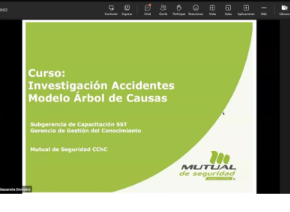 4
ASISTENCIA TÉCNICA DE LOS ORGANISMOS ADMINISTRADORES
Proporcionar asistencia técnica en diferentes ámbitos preventivos. 

Otorgar asistencia técnica a la entidad empleadora en la metodología de investigación accidentes y las enfermedades, así como en los procedimientos de investigación y adopción de medidas en caso de violencia y acoso.

Efectuar la investigación de los accidentes del trabajo graves y fatales.

Proporcionar la asistencia técnica que soliciten las entidades empleadoras para la elaboración de los mapas de riesgos y del SGSST, MIPER y para el programa de trabajo preventivo. 

Capacitar en prevención de riesgos laborales
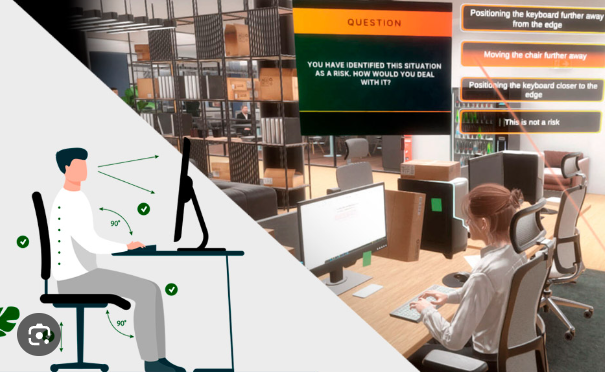 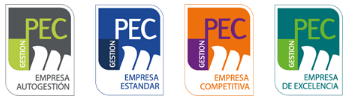 4
ASISTENCIA TÉCNICA DE LOS ORGANISMOS ADMINISTRADORES
Proporcionar cursos de capacitación en SST a CPHS, Delegados SST, Encargado PRP

Efectuar los PVET.

Entregar un mecanismo simplificado para la elaboración MIPER a entidades empleadoras < 25 personas, además una pauta base para la confección del programa de trabajo preventivo. 

Remitir al Sistema Nacional de Información de SST, la información asociada a las actividades de prevención de riesgos.

10. Poner a disposición de sus entidades empleadoras una plataforma para el registro de los incidentes con potencial de daño señalado.
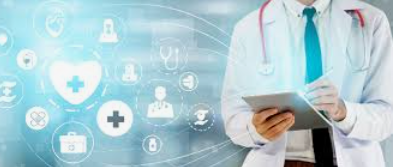 FISCALIZACIÓN DE LA ACTIVIDAD PREVENTIVA, VIGENCIA DEL REGLAMENTO Y DISPOSICIONES TRANSITORIA
5
Funciones Secretarías Regionales Ministeriales de Salud y la Dirección del Trabajo.
(Sin perjuicio de las facultades de la Superintendencia de Seguridad Social)
Inspección
Fiscalización
Sanción a las infracciones o incumplimientos del Reglamento DTO 44.

Autoridad Sanitaria fiscalizará  la calidad de las actividades de prevención de riesgos que realicen los organismos administradores. 

Dirección del Trabajo fiscalizará del cumplimiento de las normas contenidas en este reglamento para la constitución y funcionamiento de los Comités Paritarios de Higiene y Seguridad en las entidades empleadoras, faenas, sucursales o agencias.
DECRETO N°44
APRUEBA NUEVO REGLAMENTO SOBRE GESTIÓN PREVENTIVA DE LOS RIESGOS LABORALES PARA UN ENTORNO DE TRABAJO SEGURO Y SALUDABLE
Víctor Cantillana Cordero
Subgerente de Seguridad del Trabajo
Gerencia de Prevención de Riesgos.
Mutual de Seguridad CChC.